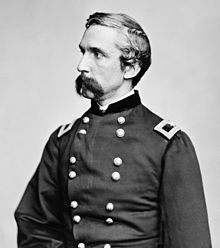 COL. JOSHUA CHAMBERLAIN
The LION OF ROUND TOP
LOST IN THE CREDITS
SHAMGAR
JUDGES 3
EXTRAORDINARY LESSONS FROM 
ORDINARY PEOPLE
TIME OF SHAMGAR
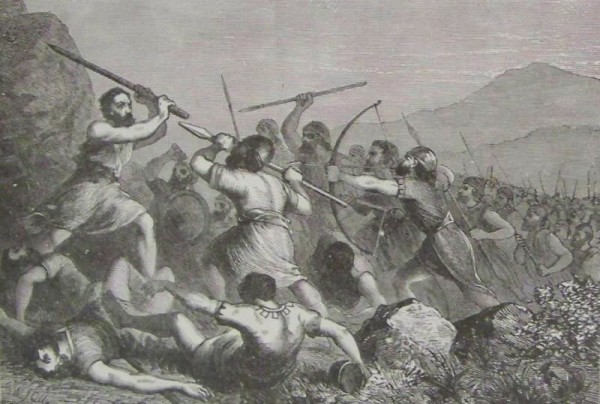 Time of social weakness
Time of physical weakness
Time of spiritual weakness
SHAMGAR
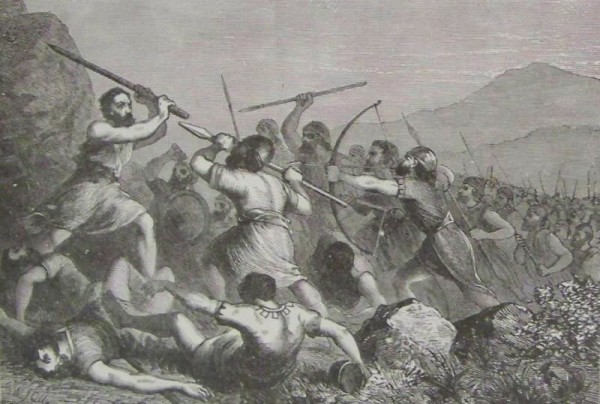 FARMER
FIGHTER
FAITHFUL
LESSONS FROM SHAMGAR
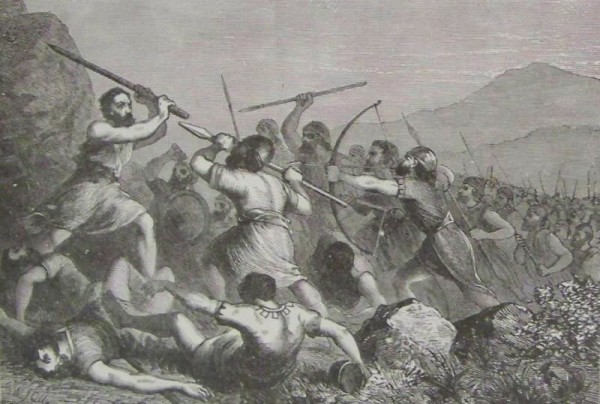 Start where you are at
Use what you have
Do what you can
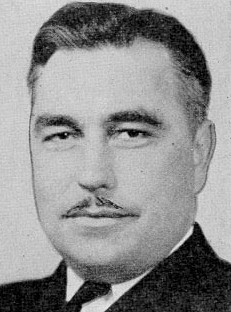 Cdr. Ernest E. “Cherokee” Evans